Особенности проведения ИС-9, ГИА-9для лиц с ОВЗ, детей-инвалидовПодготовка документов
Марьянчук О.В., ведущий специалист сектора итоговой аттестации обучающихся КОПО ЛО
Правовые и методические документы
Приказ Министерства просвещения Российской Федерации и Федеральной службы по надзору в сфере образования и науки от 07 ноября 2018 года №189/1513 «Об утверждении Порядка проведения государственной итоговой аттестации по образовательным программам основного общего образования»
Рекомендации по организации и проведению итогового собеседования в 2021 году для органов исполнительной власти субъектов Российской Федерации, осуществляющих государственное управление в сфере образования (письмо Рособрнадзора от 15.12.2020 № 05-151)
Приказ КОПО ЛО от 29.01.2021 №1 «Об утверждении Порядка проведения и проверки итогового собеседования по русскому языку в Ленинградской области»
Методические рекомендации по подготовке и проведению государственной итоговой аттестации по образовательным программам основного общего образования в 2021 году 
отдельно - для лиц с ограниченными возможностями здоровья, детей-инвалидов и инвалидов в 2021 году (письмо Рособрнадзора от  12.04.2021 № 10-99 )
Методические рекомендации по подготовке и проведению государственной итоговой аттестации по образовательным программам основного общего образования в 2021 году в Ленинградской области
Распоряжение КОПО ЛО от 12 мая 2021 № 1280-р
Определения
Обучающийся с ОВЗ* - физическое лицо, имеющее недостатки в физическом и (или) психологическом развитии, подтвержденные ПМПК и препятствующие получению образования без создания специальных условий. 

*Федеральный закон от 29.12.2012 N 273-ФЗ "Об образовании в Российской Федерации"
Ребенок-инвалид, инвалид** -  лицо, которое имеет нарушение здоровья со стойким расстройством функций организма, приводящее к ограничению жизнедеятельности и вызывающее необходимость его социальной защиты.
Подтверждается справкой, устанавливающей факт инвалидности, выданной федеральным государственным учреждением медико-социальной экспертизы 


**Федеральный закон от 24.11.1995 N 181-ФЗ "О социальной защите инвалидов в Российской Федерации"
Особенности проведения экзаменов для отдельных категорий обучающихся и представляемые документы
Общие условия
Порядок проведения ГИА-9
Особенности проведения экзаменов для отдельных категорий обучающихся и представляемые документы
Специальные условия
Порядок проведения ГИА-9
Специальные условия: организация ГИА, ИС на дому
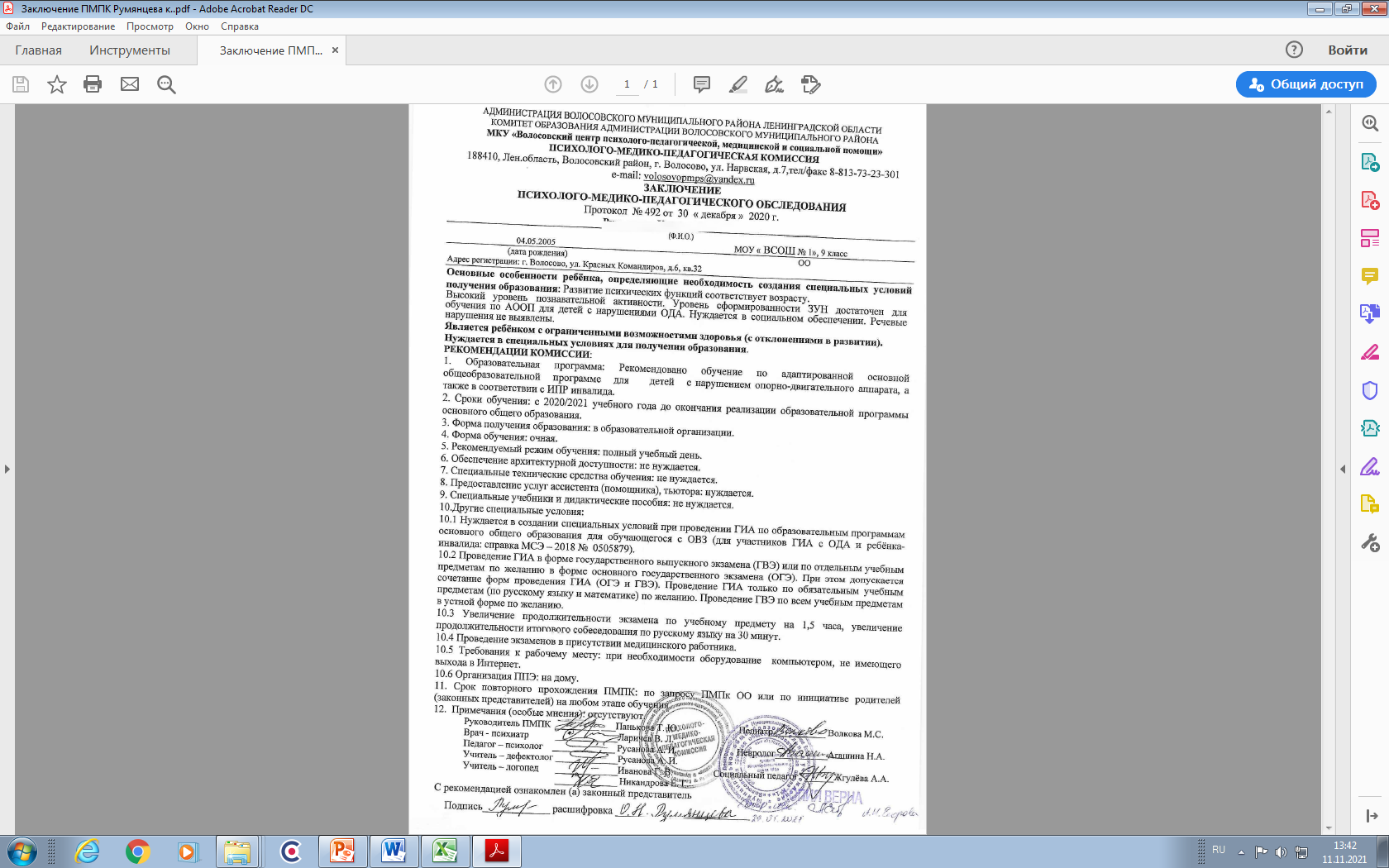 Обучение на дому
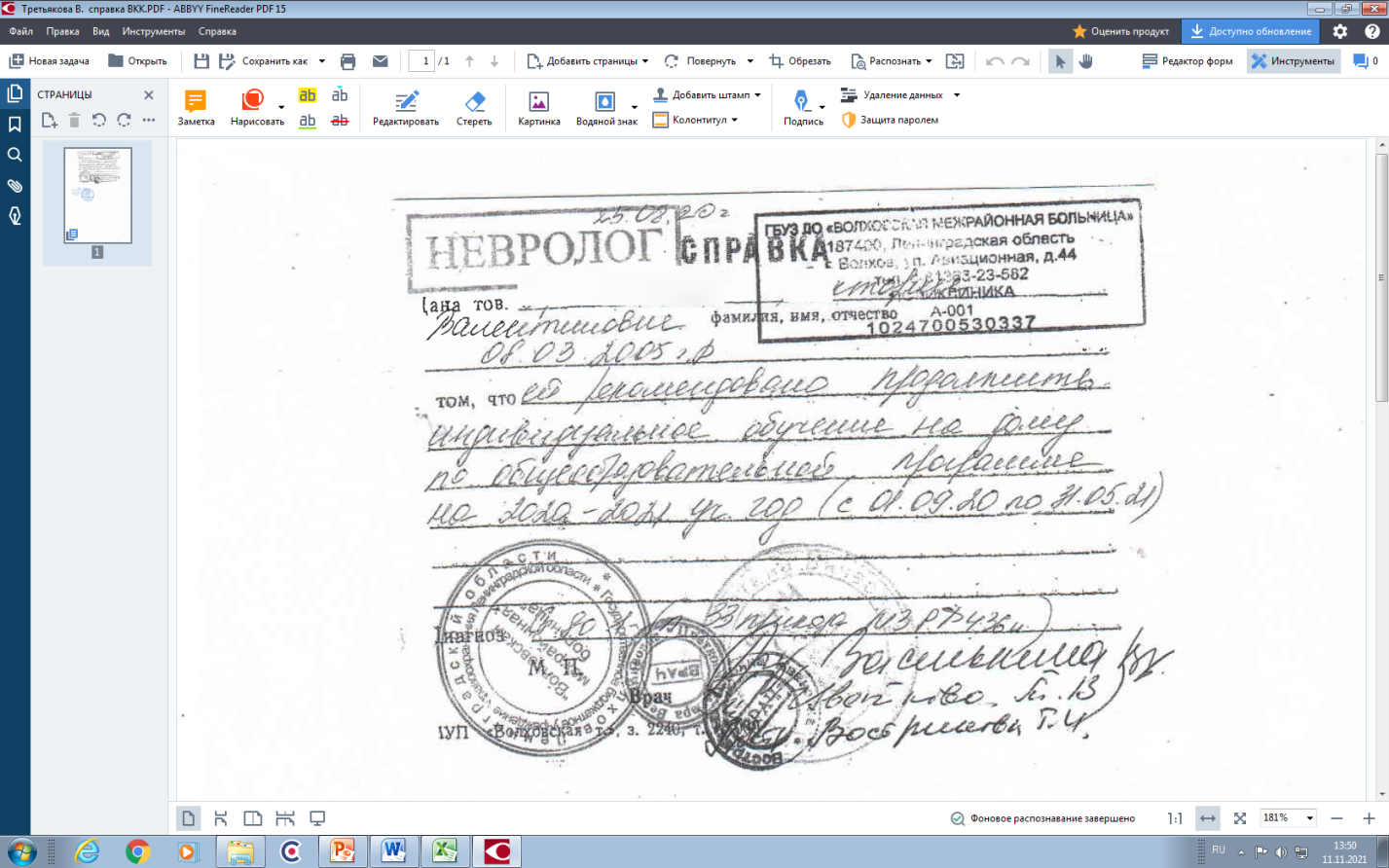 Заключение медицинской организации
Рекомендации ПМПК
Приказ Министерства здравоохранения РФ от 30 июня 2016 г. N 436н "Об утверждении перечня заболеваний, наличие которых дает право на обучение по основным общеобразовательным программам на дому"
ППЭ на дому
Специальные условия: организация ГИА, ИС на дому
Письмо  Минздрава России от 14.09.2016 N 15-3/10/2-5810 «О медицинских показаниях для обучения по основным общеобразовательным программам на дому»
Приказ Министерства здравоохранения РФ от 30 июня 2016 г. N 436н "Об утверждении перечня заболеваний, наличие которых дает право на обучение по основным общеобразовательным программам на дому"
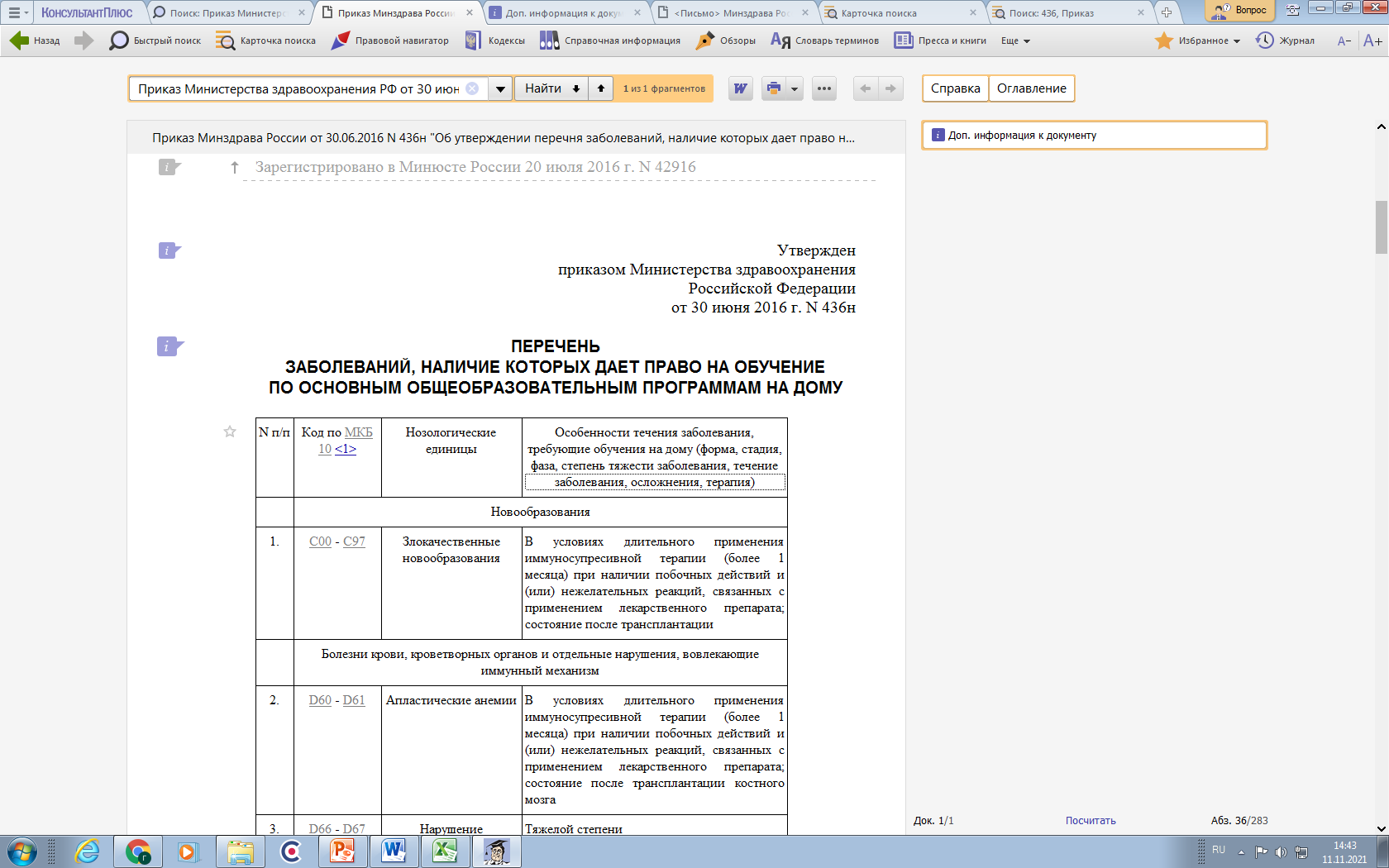 Врачебная комиссия медицинской организации 
может принять решение о наличии медицинских показаний у ребенка для обучения на дому 
вне зависимости от того внесено заболевание или нет в вышеуказанный перечень.
Например, все состояния, требующие соблюдения длительного (более 1 месяца) постельного режима, после перенесенных травм, хирургических вмешательств, должны быть отнесены к медицинским показаниям для обучения на дому.
Особенности проведения ИС для отдельных категорий обучающихся
Порядок проведения и проверки ИС-9 в ЛО
Формы проведения ИС, требования для получения зачета
ОИВ определяет минимальное количество баллов, необходимое для получение «зачета» - если особенности психофизического развития не позволяют участникам с ОВЗ, детям-инвалидам и инвалидам выполнить все задания.
О заключениях ПМПК
Приказ Минобрнауки России от 20.09.2013 N 1082 "Об утверждении Положения о психолого-медико-педагогической комиссии"
Пункт 23. 
Заключение комиссии: 
 - для родителей носит рекомендательный характер.
- представленное родителями является основанием для создания ОИВ, ОМСУ, ОО рекомендованных в заключении условий для обучения и воспитания детей.
- действительно для представления в указанные органы, организации в течение календарного года с даты его подписания.
Обеспечение проведения ГИА
Порядок проведения ГИА-9
Пункт 22. ОИВ обеспечивают проведение ГИА.
Пункт 44. ОИВ организуют проведение экзаменов для участников ГИА с ОВЗ, детей-инвалидов, а также лиц, обучающихся по состоянию здоровья на дому, в ОО (для нуждающихся в длительном лечении) 
в условиях, учитывающих состояние их здоровья, особенности психофизического развития.
Куда предъявляется заключение? – в ОИВ.
Мониторинг документов детей с ОВЗ, детей-инвалидов
Строгий учет детей с ОВЗ и детей-инвалидов  на уровне ОМСУ. 
Согласование ГЭК документов обучающихся, претендующих на особые условия экзаменов. 
При возникновении сложных ситуаций ОМСУ обращаться с запросом консультации в КОПО ЛО, ЦПМПК. 
Представлять копию приказа об организации обучения в классе по адаптированным образовательным программам.